Figure 4. The image-presentation analysis. (A) Each image (e.g., lion) was modeled by a predictor time course ...
Cereb Cortex, Volume 25, Issue 9, September 2015, Pages 2427–2439, https://doi.org/10.1093/cercor/bhu042
The content of this slide may be subject to copyright: please see the slide notes for details.
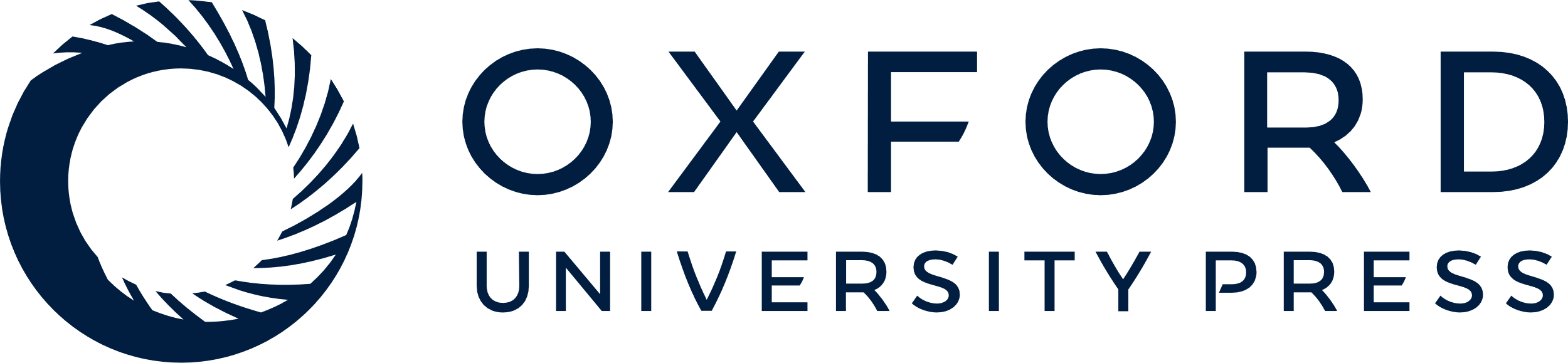 [Speaker Notes: Figure 4. The image-presentation analysis. (A) Each image (e.g., lion) was modeled by a predictor time course reflecting the timing of the 36 presentations of that specific image within a test run (see image repetition time axis; note that sequential same image-presentation times can be quite apart from one another; lower time axis, in TR). Predictor time courses were then convolved with the HRF and linear regression was applied to each voxel's time course to obtain an activation parameter (beta weight) per image, for each run. The beta weights were then converted to t-values. Correlations were calculated between the multivoxel t-values for each (degraded) image, and the multivoxel t-values for the intact versions of the same image and other images. (B) Mean correlation (across images and subjects) between the t-values of LOC voxels' response to the degraded versions of an image in a specific run, with the same voxels' t-values evoked by the intact image (white bar, first run and gray bar, second run), or the intact version of the other object images (downward diagonal, first run and upward diagonal, second run). The dotted bars represent the correlations between the patterns evoked by the same degraded images in the 2 runs. The left panel describes the results using the top 150 voxels within LOC, while the right panel is the results obtained using the pattern throughout LOC. Statistically significant effects are denoted by *P < 0.05. Error bars here and in all following figures are SEMs. (C) The results of the same analysis, when applied to EVC.
The image-identification analysis. (A) In each test run, 2 time courses were generated per image: one for the degraded images that were identified (empty circles) and another for those that were not identified (filled circles). Each time course was then convolved with the HRF. Linear regression resulted in 2 beta weights for each image, per voxel, which were converted to t-values. Correlations were calculated between the pattern of t-values for each image, identified and unidentified, with the t-values for the intact versions. (B) Mean correlations (across subjects and images) of the pattern of responses to identified and unidentified degraded levels of an image with the response to the same intact image in LOC (using 150 voxels: left; or the whole ROI: right). Significantly greater similarity to the intact pattern is seen for the identified levels than for the unidentified levels during the second run (***P < 0.001, paired t-test), but not during the first run. (C) The results of the same analysis applied to EVC.
Figure 6.The image-perception analysis. Each image had 3 predictor time courses: one for the signal levels that were identified (empty circles) in both tests (top time course of each run), a second for the levels that were not identified in the first run, but were identified in the second (shaded area, representing the learned range), and a third for those that were not identified in the second run (bottom time course). Each time course was then convolved with the HRF. Linear regression resulted in 3 beta weights for each image, per voxel, which were converted to t-values. Correlations between multivoxel patterns were calculated only between the pattern of t-values from the second learned range condition in each of the 2 runs, and the t-values for the intact-image versions. The other 2 t-values for each image were not used for any further analyses.


Unless provided in the caption above, the following copyright applies to the content of this slide: © The Author 2014. Published by Oxford University Press. All rights reserved. For Permissions, please e-mail: journals.permissions@oup.com]